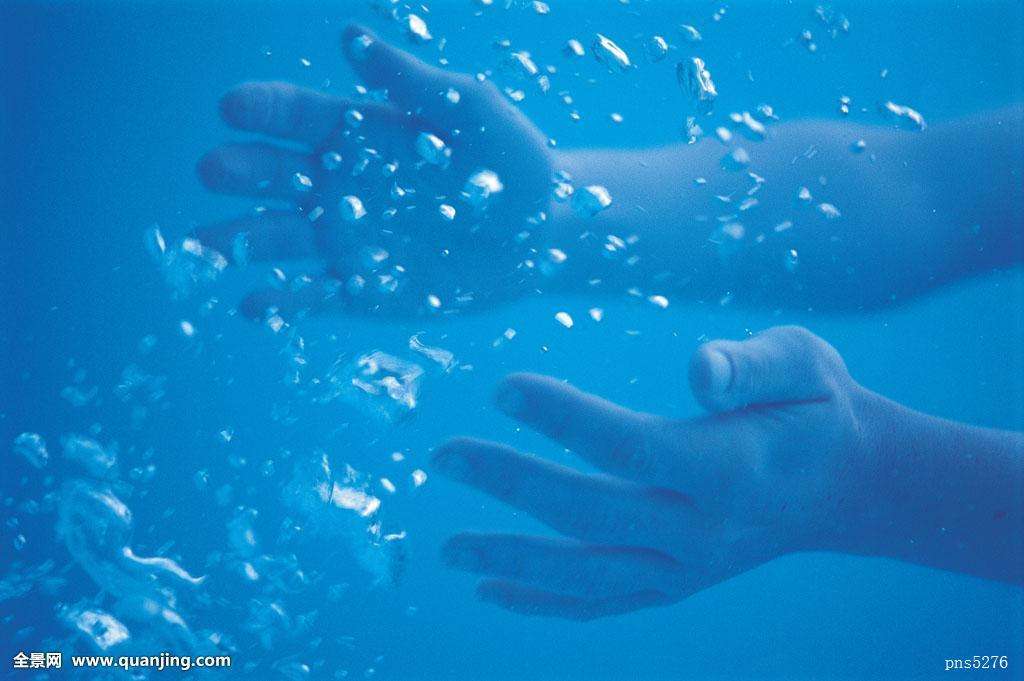 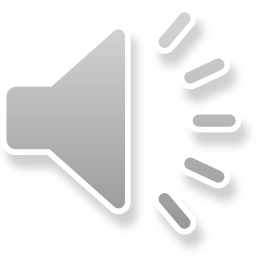 PEP, U7L2, Protecting the Sea
Song: Sea Turtle are Special to Me
Editor:赵正弘
单位：华南师范大学
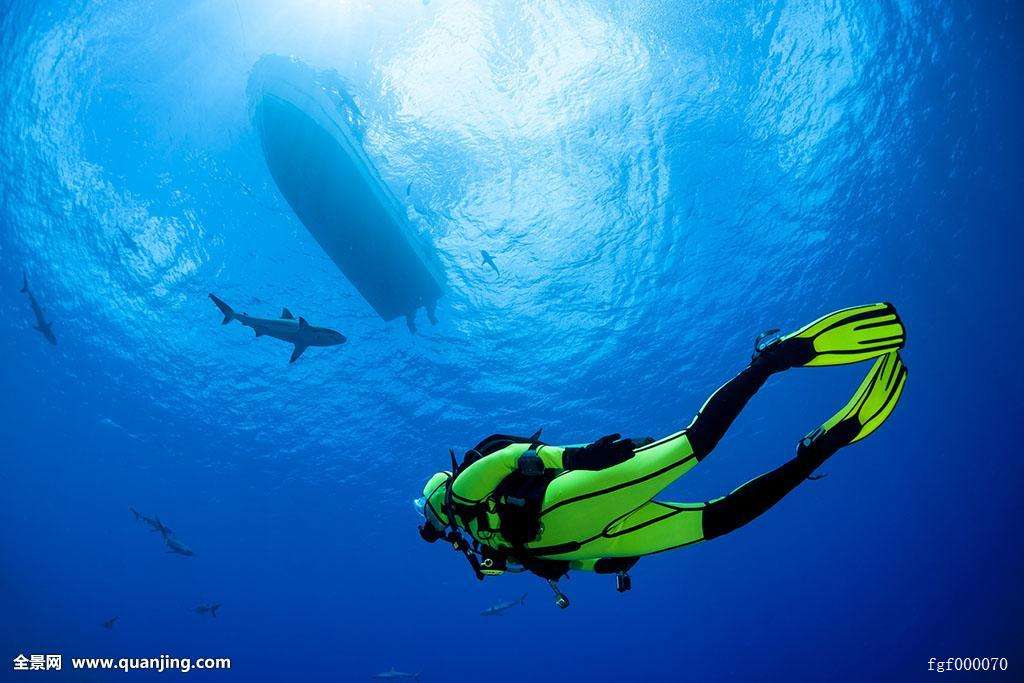 Gracefully gliding throughout the sea
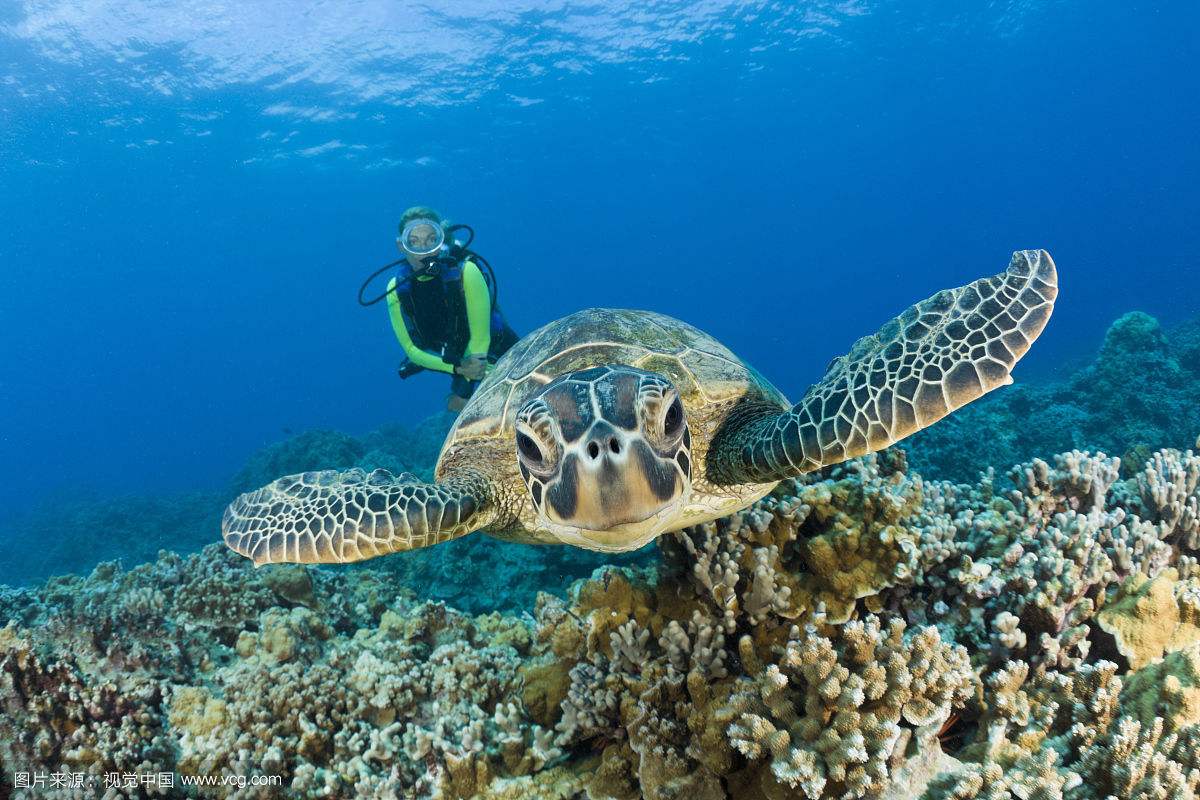 To see one is rare an opportunity
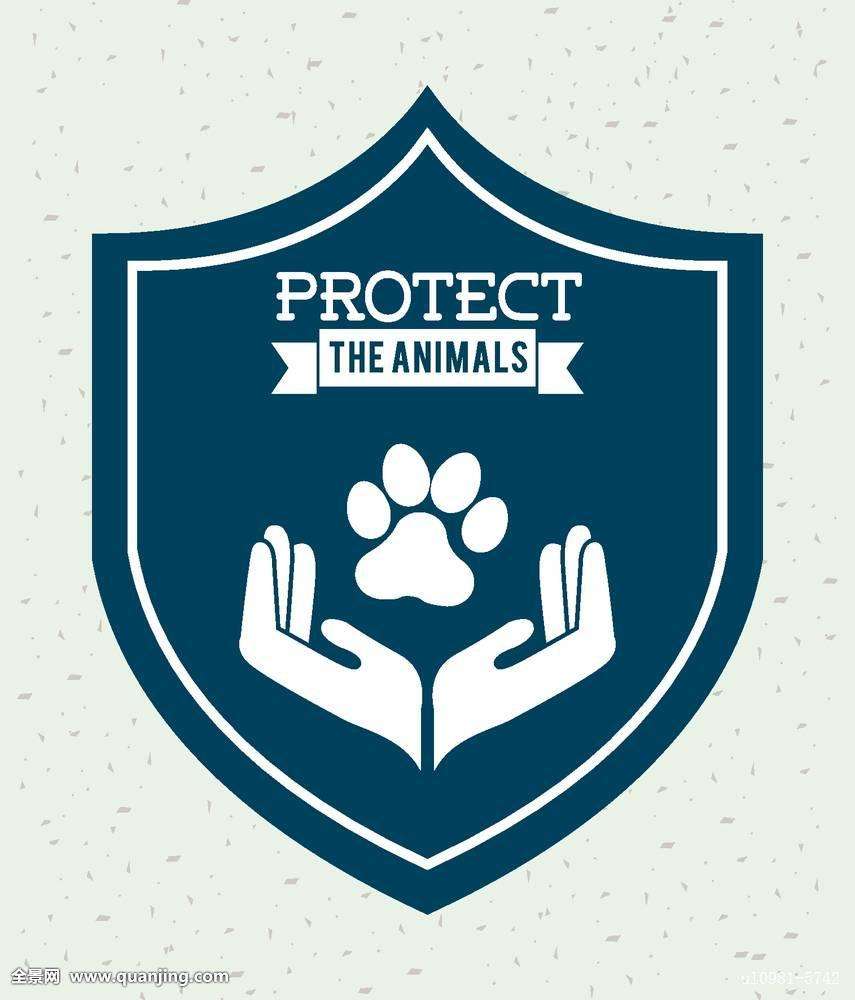 Because they are an endangered species
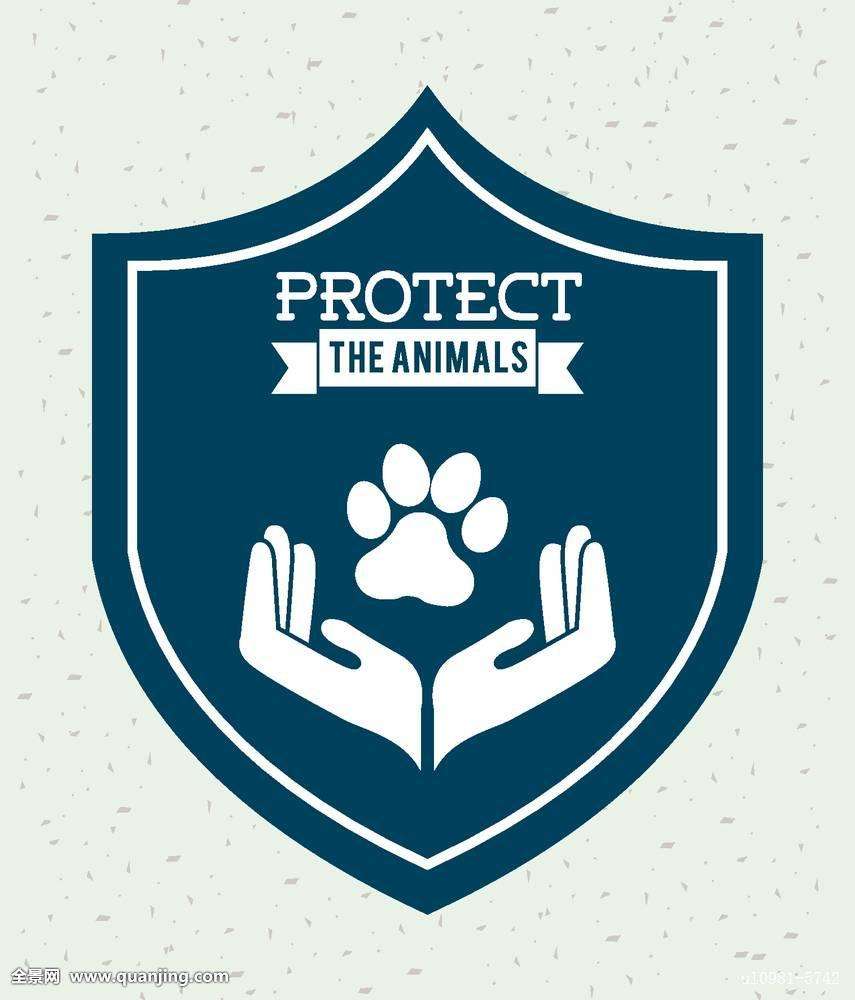 We need to be careful to protect these
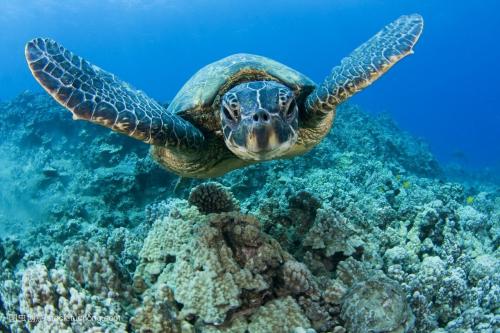 Sea turtles are green and a sight to be seen
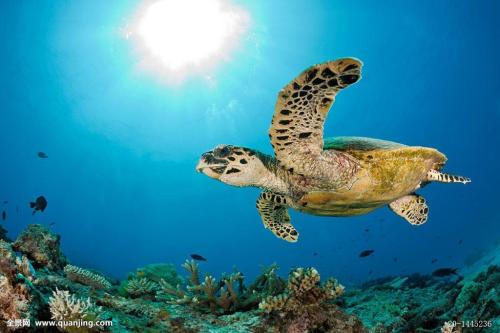 Sea turtles are rare so we need to take care
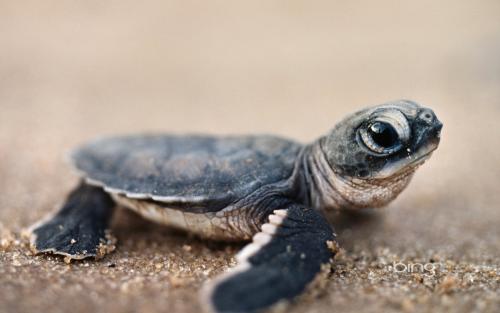 Sea turtles have shells that protect very well
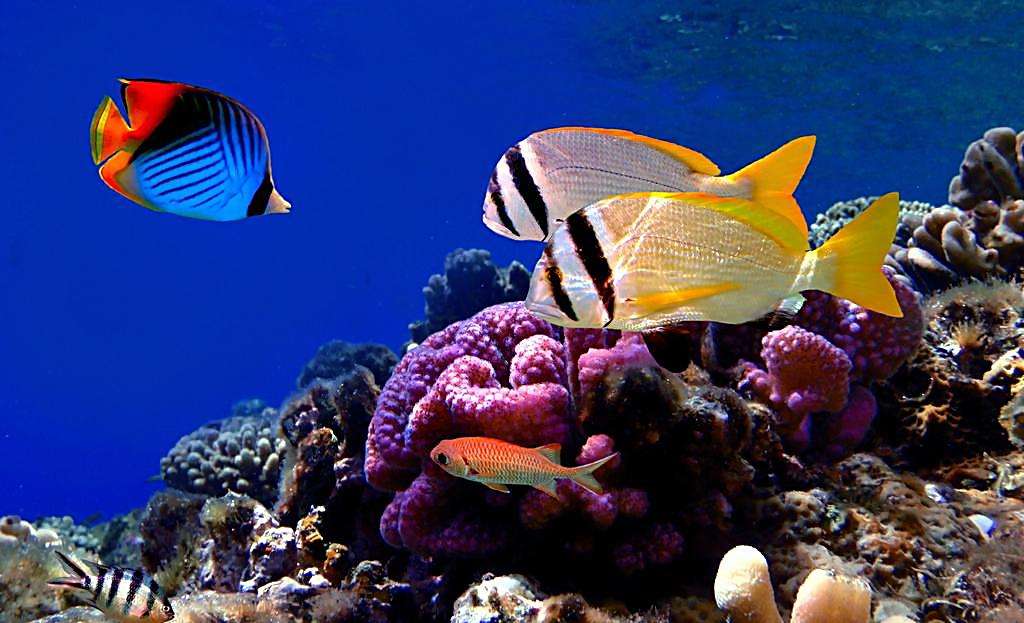 Like all creatures in the sea turtles are special to me
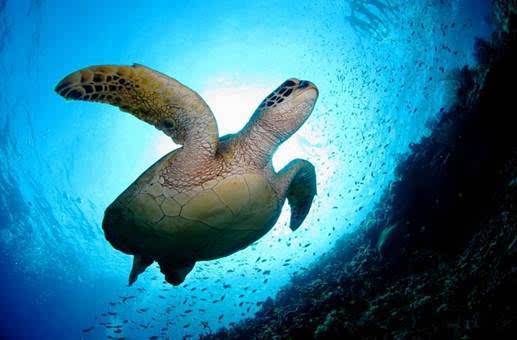 Their streamlined bodies and their flipper like limbs
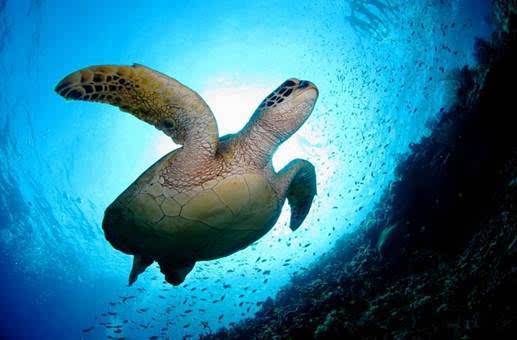 Help them travel long distances when they swim
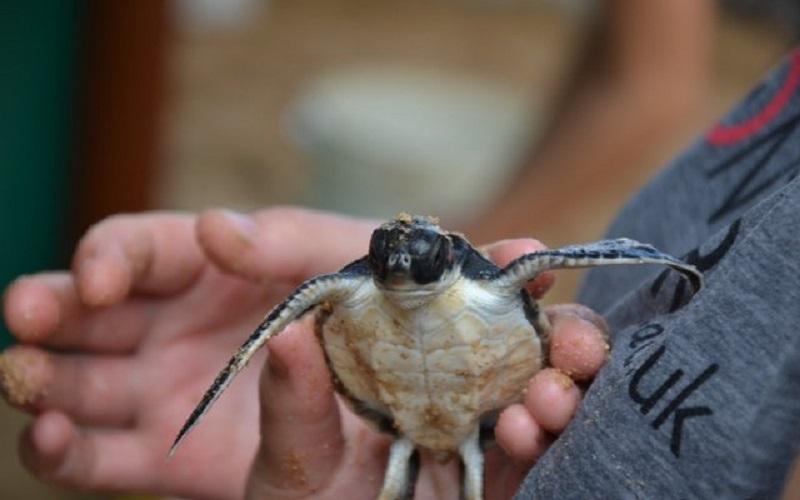 We all love turtles and they are reptiles
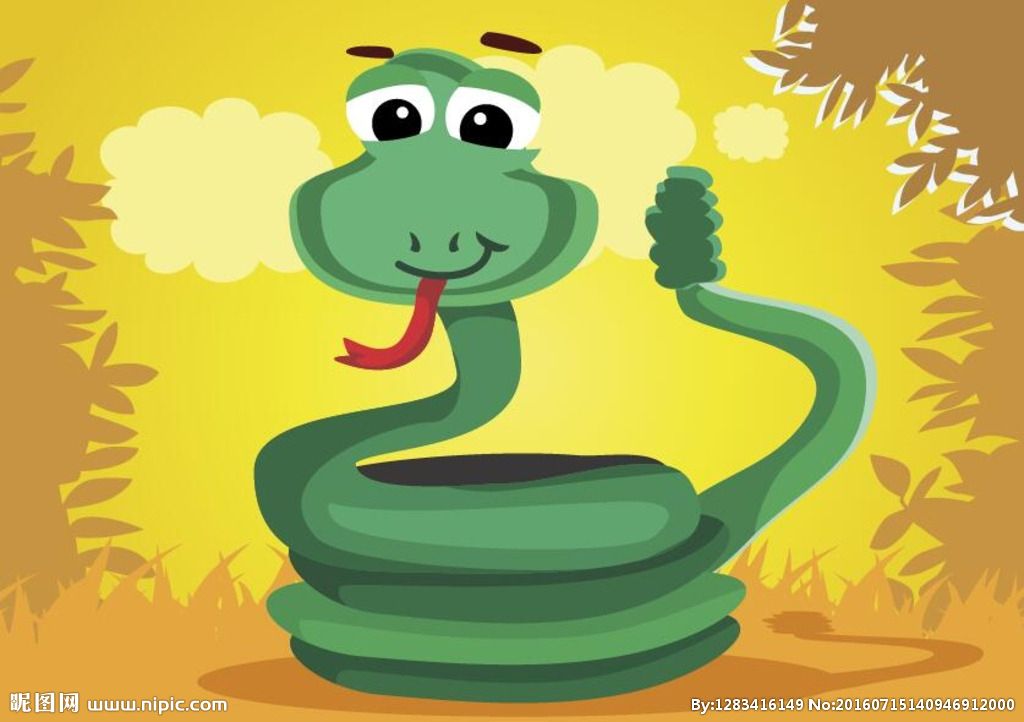 Like snakes and lizards and crocodiles
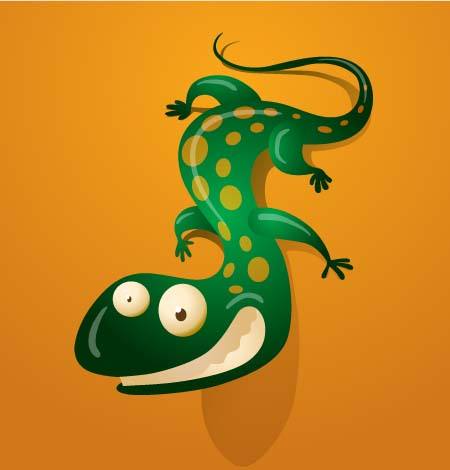 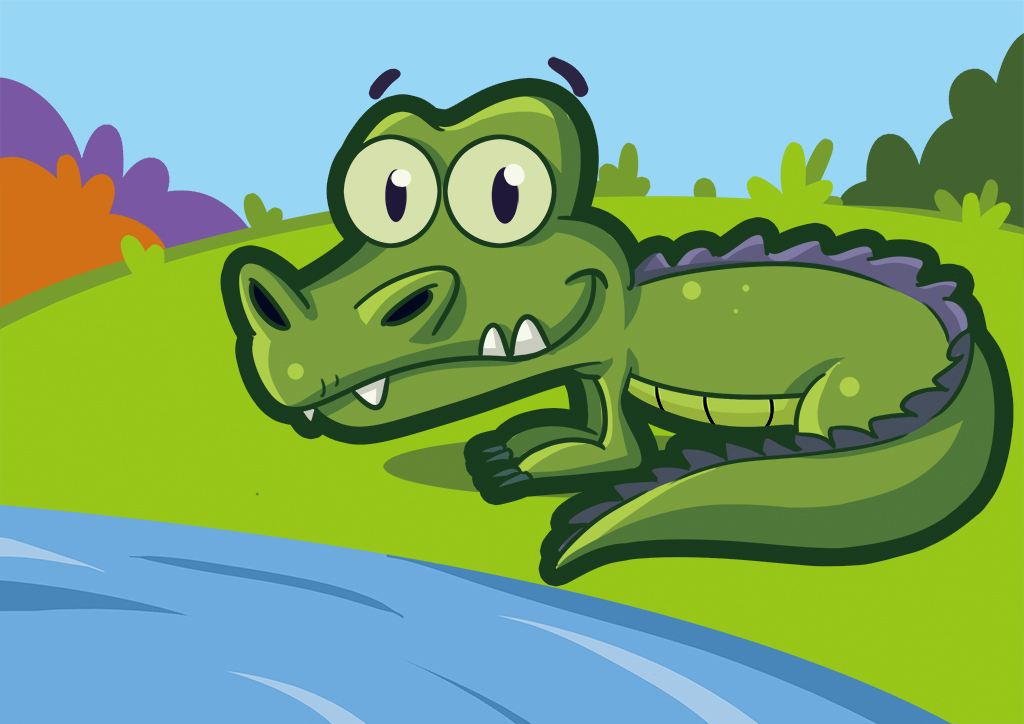 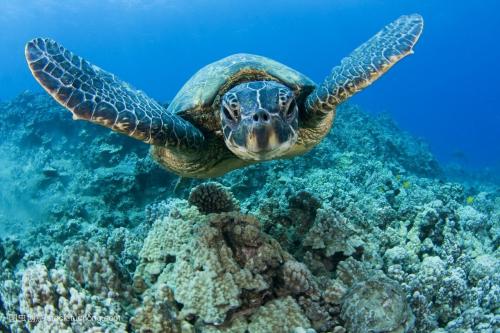 Sea turtles are green and a sight to be seen
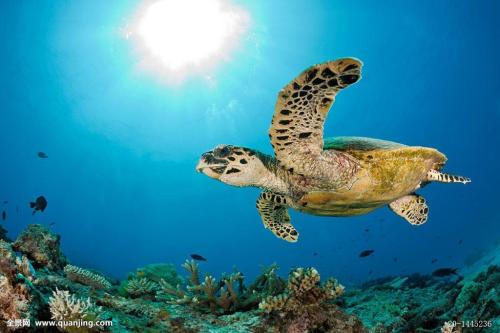 Sea turtles are rare so we need to take care
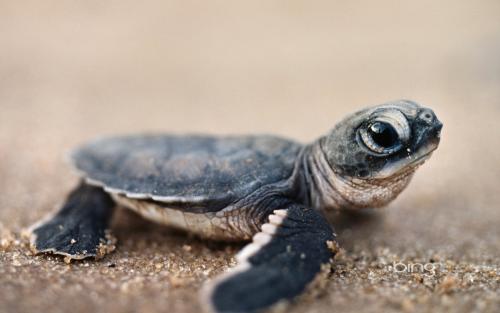 Sea turtles have shells that protect very well
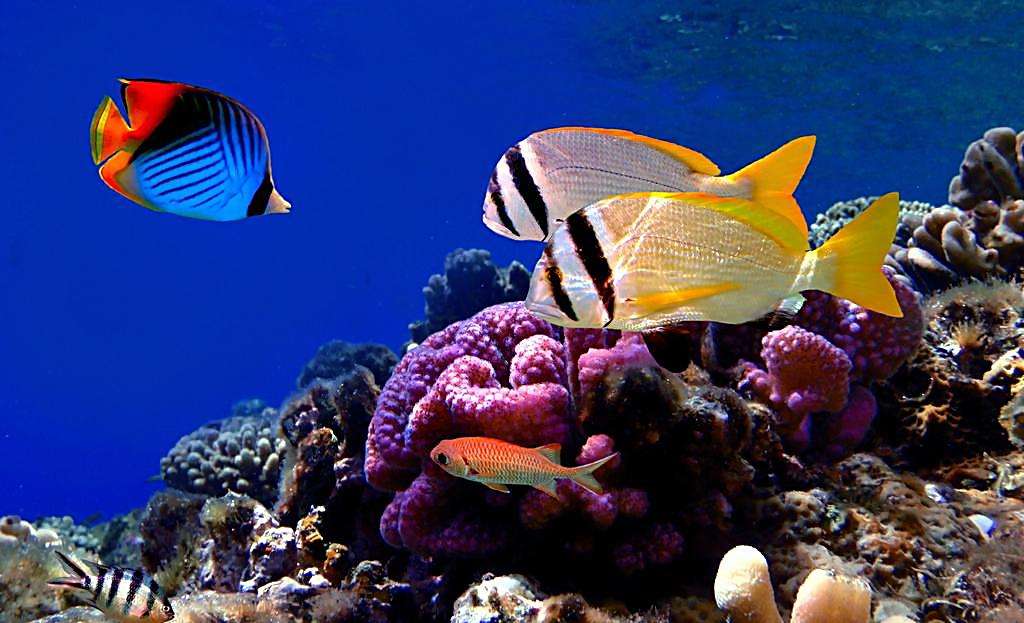 Like all creatures in the sea turtles are special to me
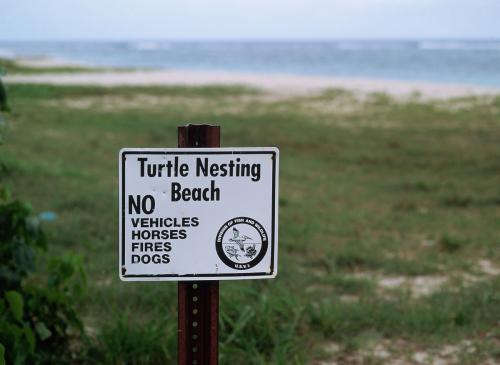 When the momma sea turtle wants to make her nest
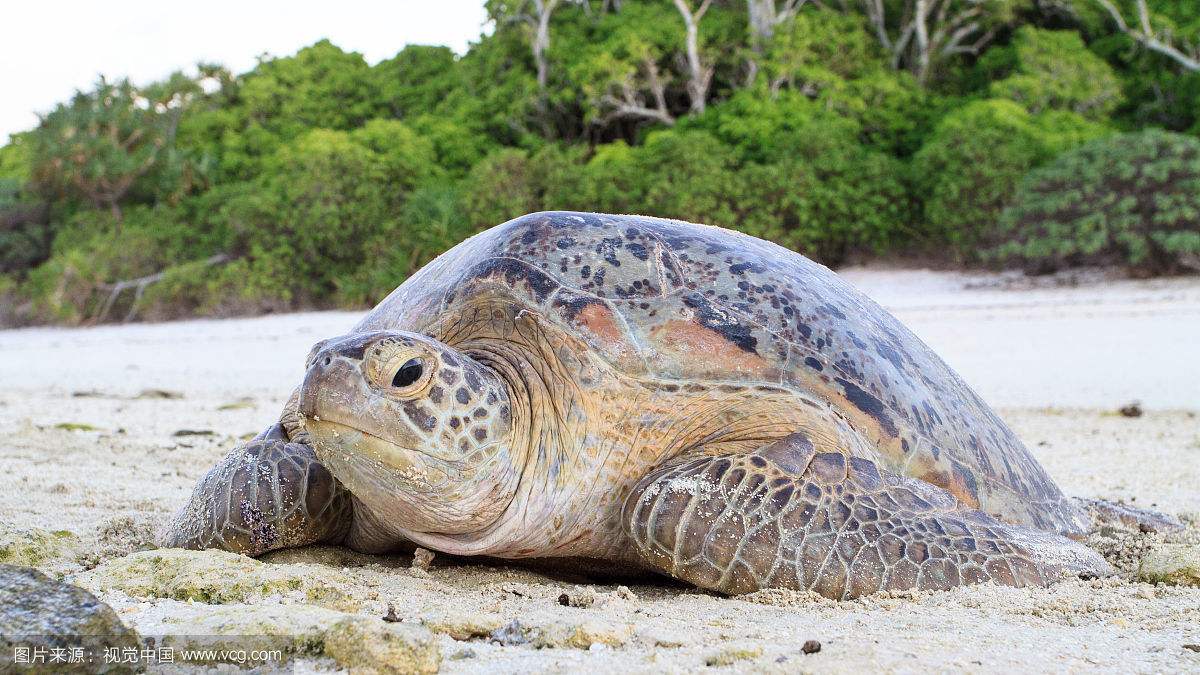 She picks out the beach that she likes a best
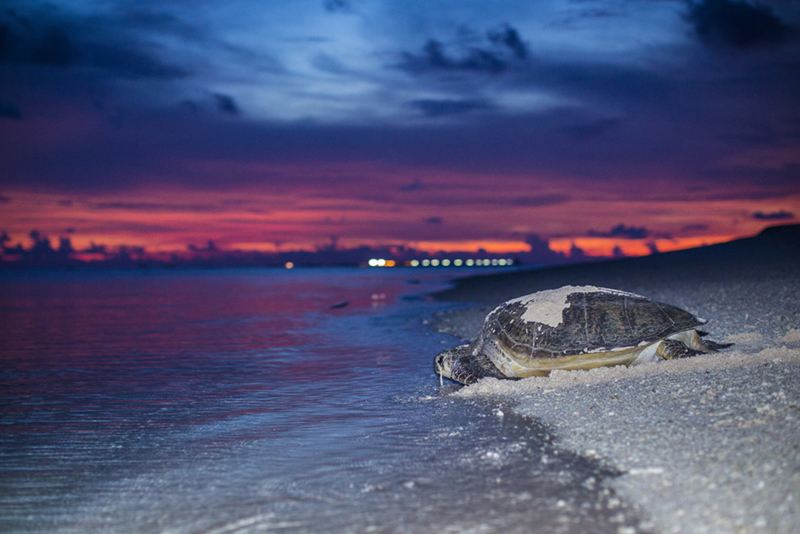 She lays her eggs and back to the sea she goes
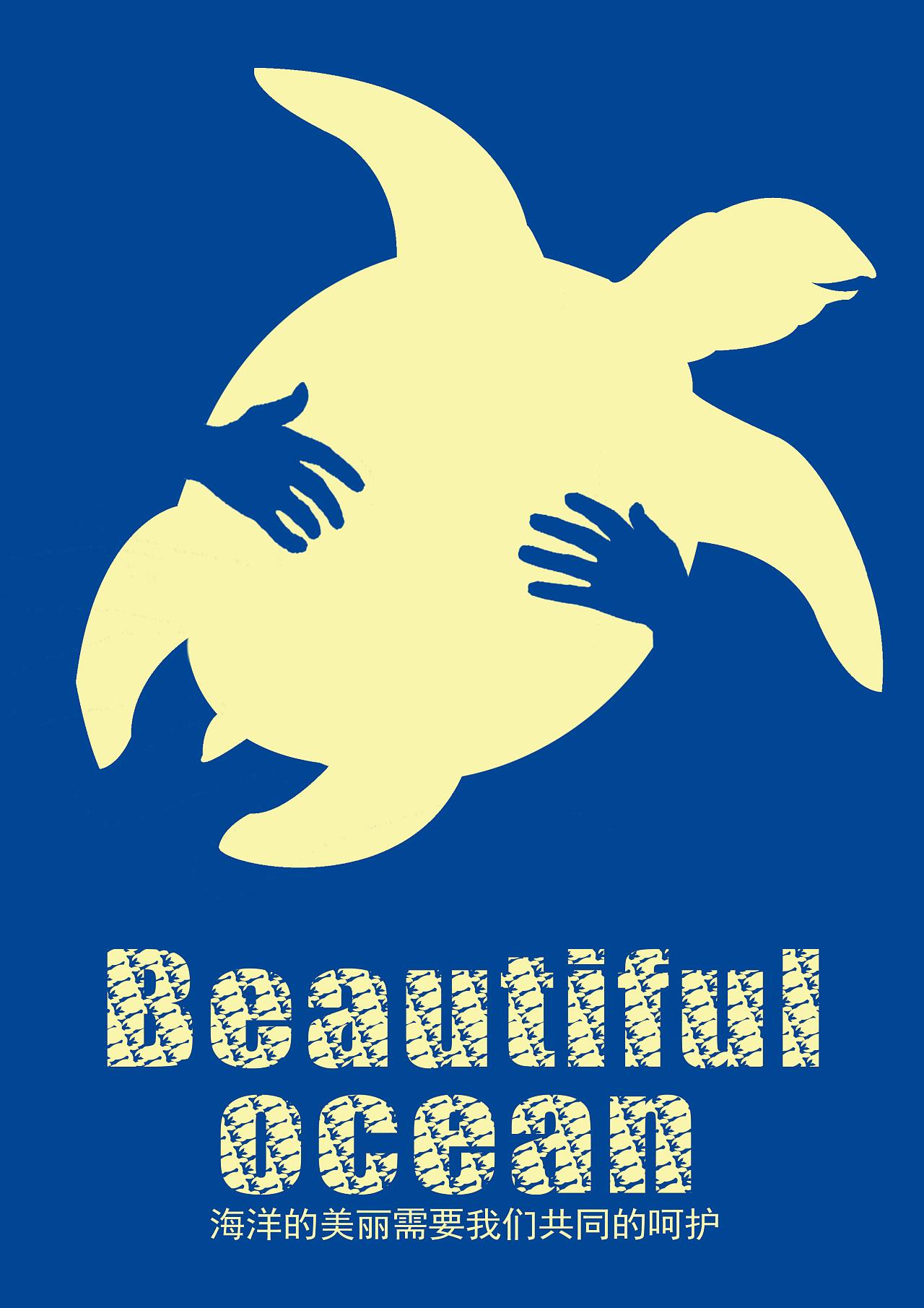 So it’s our job to make sure everyone knows
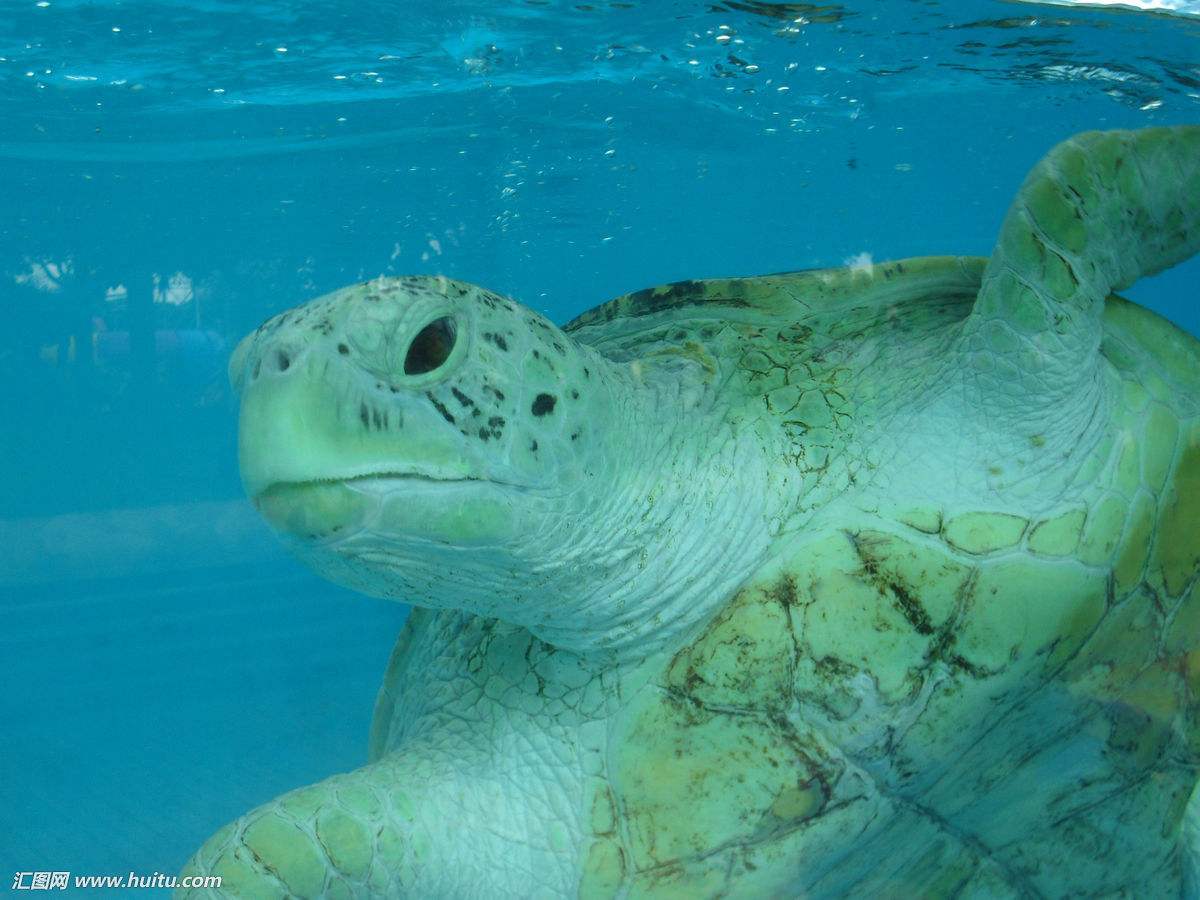 Sea turtles are green and a sight to be seen
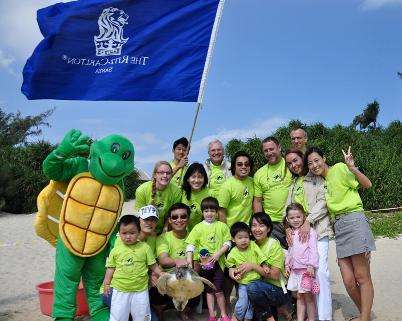 Sea turtles are rare so we need to take care
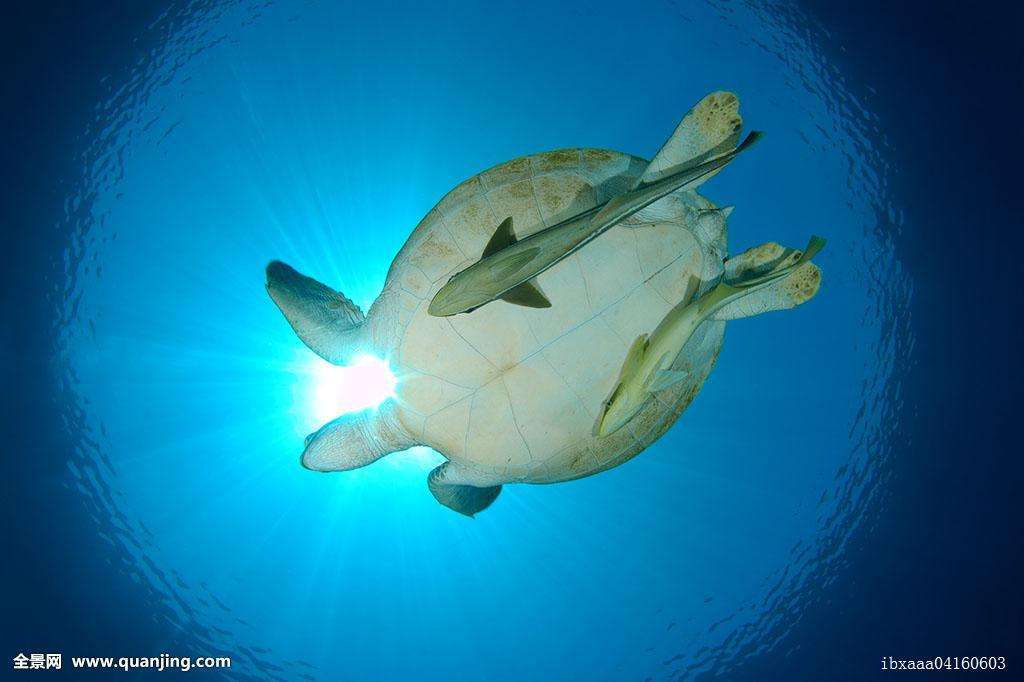 Sea turtles have shells that protect very well
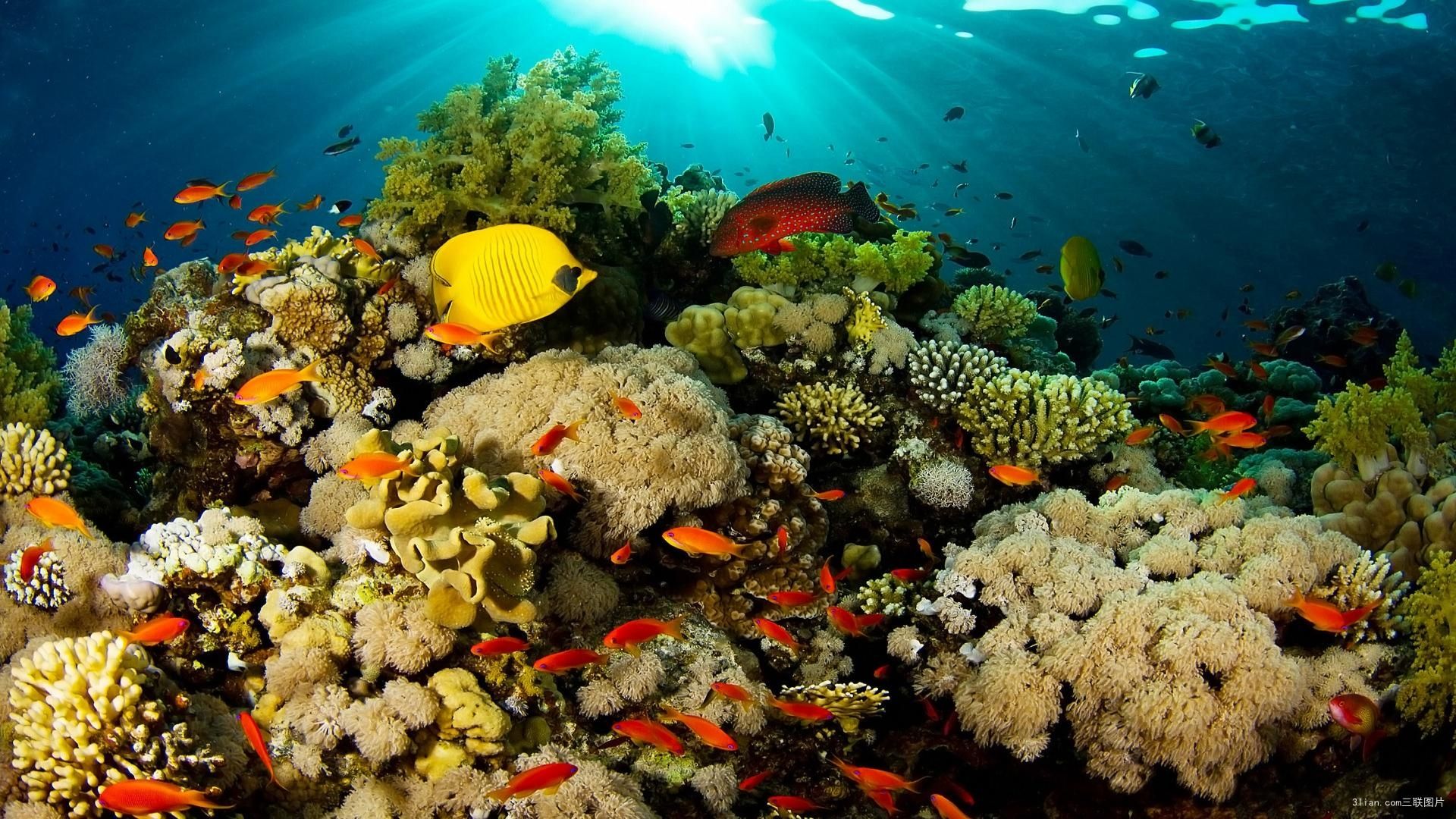 Like all creatures in the sea turtles are special to me
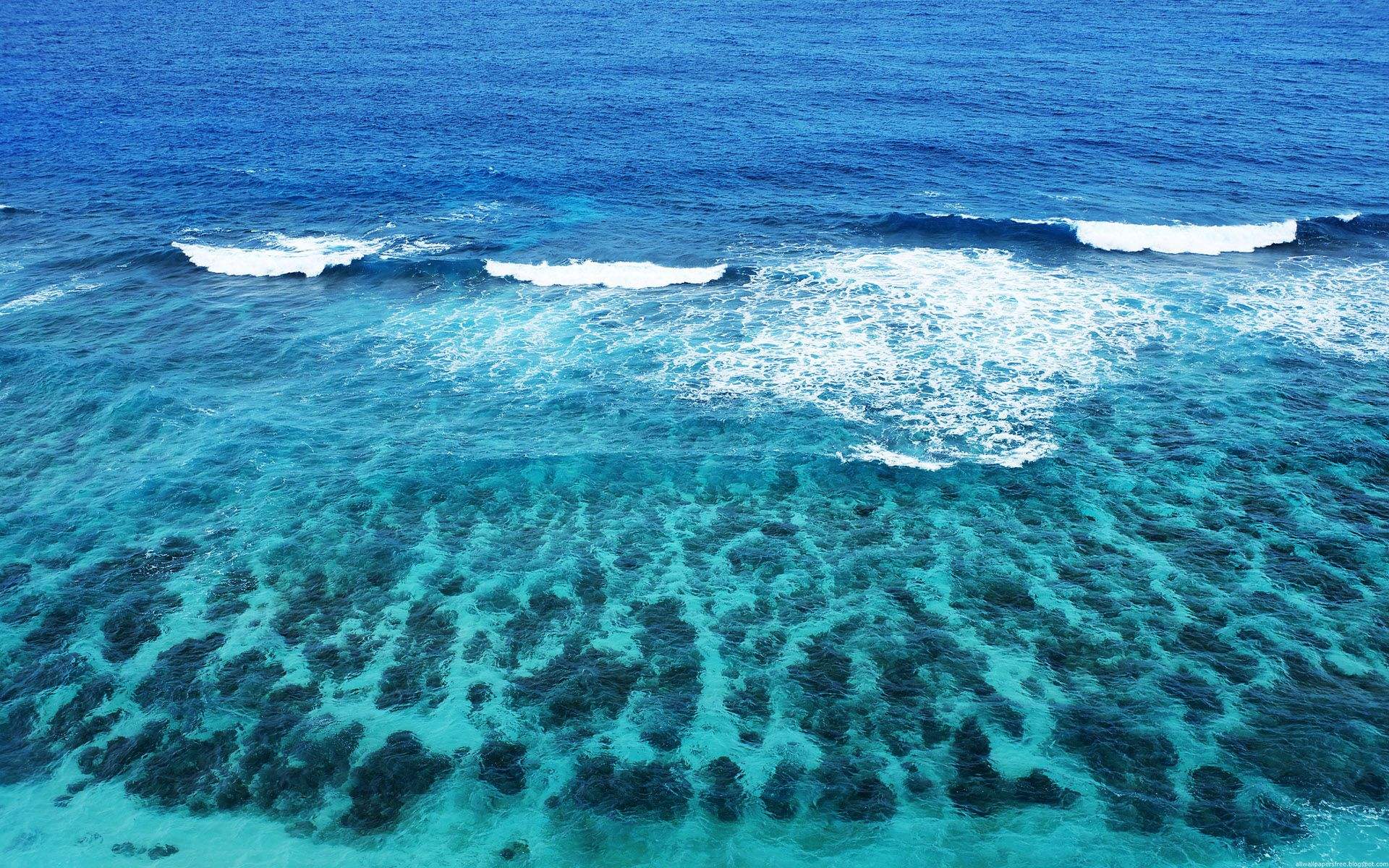 Thank you